บทที่ 3แนวคิดพื้นฐานของการจัดการเชิงกลยุทธ์
แนวคิดพื้นฐานการจัดการเชิงกลยุทธ์
ในยุคโลกไร้พรมแดน ที่มีการเปลี่ยนแปลงเกิดขึ้นอย่างรวดเร็ว และ การแข่งขันที่รุนแรง ผู้บริหารจึงต้องติดตามสถานการณ์ ข้อมูล ข่าวสาร เพื่อคิดหากลยุทธ์ใหม่ๆมาใช้อยู่ตลอด ภายใต้ทรัพยากรที่มีอยู่ แสวงหาโอกาส และหลีกเลี่ยงอุปสรรคที่มาขัดขวาง 
แนวคิดการจัดการใหม่ๆ ได้ถูกนำมาใช้ในการบริหารจัดการทั้งในองค์กรต่างๆ เพื่อการพัฒนาให้องค์กรสามารถแข่งขัน และ ก้าวสู่ความเป็นเลิศ ท่ามกลางกระแสโลกาภิวัฒน์
แนวคิดพื้นฐานการจัดการเชิงกลยุทธ์
การจัดการเชิงกลยุทธ์ได้พัฒนามาใช้ ทั้งในองค์กรภาครัฐและเอกชนอย่างแพร่หลาย 
การจัดการที่ใช้กลยุทธ์ ต้องอาศัยความร่วมมือ จากทุกคนในองค์กร ช่วยกันคิด ช่วยกันผลักดันให้องค์กรไปสู่ทิศทางที่มุ่งหวัง
ความหมายของ กลยุทธ์
กลยุทธ์ (Strategy) 	เป็นวิธีการที่องค์การเลือกเพื่อจะดำเนินการจากจุดที่เป็นอยู่ในปัจจุบันไปยังจุดหมายปลายทางในอนาคตที่กำหนดไว้
กลยุทธ์ เป็นคำที่ใช้ในวงการธุรกิจ
การใช้กลยุทธ์มีมานานแล้วในทางการทหาร และ การทำสงคราม
หน่วยงานภาครัฐ จะใช้คำว่ายุทธ์ศาสตร์ ส่วนภาคธุรกิจนิยมใช้คำว่ากลยุทธ์
ระดับกลยุทธ์
การวิเคราะห์หาแนวทางจัดวางกลยุทธ์ต่างๆ เพื่อนำไปใช้ใน
การบริหารสู่ความเป็นเลิศ โดยทั่วๆ ไป องค์การธุรกิจที่มี
หน่วยงานธุรกิจหลายหน่วยงานจะมีกลยุทธ์ 3 ระดับ 
กลยุทธ์ระดับองค์การ หรือ ระดับบริษัท (Corporate stratey) 
กลยุทธ์ระดับธุรกิจ (Business strategy) 
กลยุทธ์ระดับหน้าที่ (Functional strategy)
ระดับกลยุทธ์
1. กลยุทธ์ระดับองค์การ หรือ ระดับบริษัท (Corporate stratey) มุ่งพัฒนากลุ่มธุรกิจขององค์กร ครอบคลุมองค์กรโดยรวม โดยพิจารณาว่า
	1.1 องค์กร ควรดำเนินธุรกิจอะไรบ้าง1.2 องค์กร ควรจัดสรรทรัพยากรไปยังธุรกิจแต่ละอย่างอย่างไร
ระดับกลยุทธ์
2. กลยุทธ์ระดับธุรกิจ (Business strategy)	มุ่งการปรับปรุงฐานะการแข่งขันผลิตภัณฑ์ของบริษัท ซึ่งอยู่ในอุตสาหกรรมให้สูงขึ้น กลยุทธ์ระดับธุรกิจ จะพิจารณาครอบคลุม หน่วยธุรกิจเชิงกลยุทธ์แต่ละหน่วย โดยพิจารณาถึงการเพิ่มกำไรของการผลิตและการจัดจำหน่ายของผลิตภัณฑ์ให้สูงขึ้น ให้สามารถแข่งขันได้นั้นเอง
ระดับกลยุทธ์
3. กลยุทธ์ระดับหน้าที่ (Functional strategy)	มุ่งการใช้ทรัพยากรขององค์กร ให้มีประสิทธิภาพสูงสุด โดยแผนกงานตามหน้าที่ จะพัฒนากลยุทธ์ตามหน้าที่ เช่น กลยุทธ์การตลาด กลยุทธ์ทางการเงิน กลยุทธ์ทางทรัพยากรมนุษย์ ภายใต้ข้อจำกัดของกลยุทธ์ระดับบริษัท และ ระดับหน่วยธุรกิจ
การจัดการเชิงกลยุทธ์
การจัดการเชิงกลยุทธ์ หมายถึง  การกำหนดทิศทางและเป้าหมายองค์กรอย่างเป็นระบบ ภายใต้สภาพแวดล้อมที่มีลักษณะไม่คงที่ 
องค์กรต้องวิเคราะห์และประเมินสภาพแวดล้อมเพื่อคิดค้นแนวทางการดำเนินงานให้สอดคล้องกับสถานการณ์  
ผู้บริหารองค์กรจะเป็นผู้รับผิดชอบในการตัดสินใจทิศทางขององค์กร ซึ่งเกี่ยวข้องกับผลกระทบในระยะยาว 
การตัดสินใจกลยุทธ์ควรก่อให้เกิดความได้เปรียบในการแข่งขันต่อองค์กร 
นอกจากนี้ยังเกี่ยวข้องกับกลยุทธ์ระดับต่างๆ ขององค์กร จะต้องสอดคล้องและเกื้อหนุนซึ่งกันและกัน
ความหมายการจัดการเชิงกลยุทธ์
การจัดการเชิงกลยุทธ์ หมายถึง 	การวางแผน การดำเนินการและการควบคุมในแนวทางเชิงกลยุทธ์ ซึ่งจะช่วยให้การบริหารเป็นไปอย่างมีประสิทธิภาพ และ ประสิทธิผล 
	จุดเน้นของการบริหารเชิงกลยุทธ์มุ่งพิจารณาในเรื่องของการ
บริหาร กลยุทธ์ที่คิดค้นขึ้นมาต้องอาศัยพื้นฐาน การบริหารเป็นหลัก
การจัดการเชิงกลยุทธ์
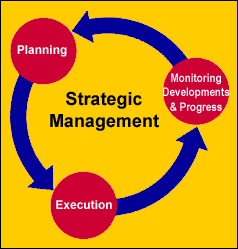 นโยบายธุรกิจ
นโยบายธุรกิจ (Business Policy) เป็นแนวทางอย่างกว้างๆที่กำหนดขึ้นมา เพื่อการเชื่อมโยงระหว่างการกำหนด    กลยุทธ์ และ การดำเนินกลยุทธ์ขององค์กร 
การกำหนดนโยบายธุรกิจ มุ่งที่การคิดวิเคราะห์สภาวะการแข่งขันของธุรกิจในอุตสาหกรรม ด้วยการวิเคราะห์ตลาดและผลิตภัณฑ์ เพื่อนำมาจัดวางกลยุทธ์ระดับธุรกิจให้กับองค์การ พร้อมทั้งการกำหนดกลยุทธ์การดำเนินการต่างๆเพื่อบรรลุภารกิจหลักของบริษัท
นโยบายธุรกิจ
นโยบายธุรกิจ และ กลยุทธ์ เป็นแผนที่แต่ละองค์กรกำหนดขึ้น และเป็นส่วนหนึ่งของการจัดการเชิงกลยุทธ์ 
นโยบายธุรกิจมุ่งที่กลยุทธ์ระดับธุรกิจ (Business) ที่เน้นการแข่งขัน และ การวางกลยุทธ์ระดับต่างๆ ให้บรรลุตามทิศทางขององค์กร  
การจัดการเชิงยุทธ์ มีจุดรวมที่องค์การโดยรวม นอกเหนือจากการดำเนินงาน ปัญหา วิกฤตการณ์ประจำวันมุ่งสู่การเติบโตและพัฒนาของธุรกิจในอนาคต
การจัดการเชิงกลยุทธ์
การจัดการเชิงกลยุทธ์ หรือ การบริหารเชิงกลยุทธ์ เป็นการจัดการที่เน้นการใช้กลยุทธ์ ภายใต้สภาพแวดล้อมที่เปลี่ยนแปลง ผลักดันให้องค์กรไปสู่ทิศทางที่ตั้งไว้ และ การนำกลยุทธ์ไปปฏิบัติ จะมีการควบคุมและประเมินผล โดยมีการจัดสรรทรัพยากรให้เหมาะสม
การคิดเชิงกลยุทธ์
การคิดเชิงกลยุทธ์ หมายถึง ความสามารถในการกำหนดแนวทางที่ดีที่สุด ภายใต้สภาวะต่างๆ เพื่อบรรลุเป้าหมายที่ต้องการ
การคิดเชิงกลยุทธ์
การคิดเชิงกลยุทธ์ เป็นการคิดที่มุ่งชัยชนะ โดยใช้ “ศาสตร์” และ “ศิลป์” ในการวางแผน
	การใช้ความเป็นศาสตร์ คือ มีหลักการวางแผนอย่างเป็นขั้นตอนที่สามารถถ่ายทอดและเรียนรู้กันได้
 	การใช้ความเป็นศิลป์ คือ แตกต่างกันไปตามความสามารถของแต่ละบุคคลในการที่จะรู้ว่าเวลาใด สถานการณ์ใดควรเลือกใช้กลยุทธ์แบบใด
การคิดเชิงกลยุทธ์
การคิดเชิงกลยุทธ์ เป็นการคิดที่ช่วยเพิ่มโอกาสแห่งความสำเร็จ มีการกำหนดเป้าหมาย และ มีวัตถุประสงค์ล่วงหน้าในการทำสิ่งต่างๆอย่างชัดเจน
 การคิดเชิงกลยุทธ์ มีลักษณะเป็นกระบวนการความคิด เกิดขึ้นเมื่อมีเป้าหมายบางอย่างที่ต้องการทำให้สำเร็จ ต้องมีการกำหนดทางเลือกที่คิดว่ามีโอกาสประสบความสำเร็จมากที่สุด โดยประเมินกำลังความสามารถของตนเอง ประเมินสภาพแวดล้อม สามารถคาดการณ์อนาคตที่อาจเกิดขึ้น
การคิดเชิงกลยุทธ์
การคิดเชิงกลยุทธ์ยังมีลักษณะยืดหยุ่นไม่ตายตัว แต่พลิกแพลงโอนอ่อนไปตามสถานการณ์ที่แตกต่างกัน การเตรียมความพร้อม จะช่วยให้เราสามารถปรับตัวรับการเปลี่ยนแปลงได้อย่างรวดเร็ว
	การคิดเชิงกลยุทธ์ เป็นการคิดที่ช่วยเพิ่มโอกาสแห่งความสำเร็จ ช่วยให้เราเป็นคนที่ไม่ทำสิ่งต่างๆอย่างเลื่อนลอย ช่วยให้เรามีโอกาสประสบความสำเร็จได้มากว่า คนที่ไม่รู้จักการคิดเชิงกลยุทธ์
การคิดเชิงกลยุทธ์
การคิดเชิงกลยุทธ์ เป็นการคิดที่มีศิลปะในเชิงการต่อสู้มากที่สุด และเป็นการคิดที่ต้อง “ออกแรงคิด” มากกว่าการคิดในลักษณะอื่น 
	เป็นการคิดที่ต้องการทักษะการคิดมิติอื่นๆ ประกอบด้วย ทั้งการคิดเชิงรุก การคิดเชิงรับ ในการหลบหลีกอุปสรรค การแก้ปัญหา และ ฉกฉวยโอกาสจากความจำกัดที่มีอยู่ เพื่อให้บรรลุเป้าหมายแห่งชัยชนะ ที่กำหนดไว้ 
	การคิดเชิงกลยุทธ์จึงเป็นสิ่งที่ต้องฝึกหัดเสมอ และ ทำอย่างจริงจังเพื่อบรรลุผลที่ต้องการ
การตัดสินใจทางธุรกิจ
บทบาทหน้าที่หนึ่งของผู้บริหาร คือ ต้องทำการตัดสินใจในงานที่รับผิดชอบ  
 การตัดสินใจ (Decision Making) เป็นกระบวนการ ในการรวบรวม ศึกษาและวิเคราะห์ข้อมูล เพื่อเลือกทางเลือกที่เหมาะสมกับสถานการณ์และข้อจำกัด ซึ่งเป็นงานสำคัญของผู้บริหารและผู้จัดการในระดับต่างๆ โดยเฉพาะในการเลือกโอกาส หรือ แก้ปัญหาที่เกิดขึ้นกับธุรกิจ
การตัดสินใจทางธุรกิจ
การตัดสินใจ แบ่งเป็น 3 ประเภท คือ
	1. การตัดสินใจเชิงกลยุทธ์ (Strategic Decision)
	2. การตัดสินใจด้านการบริหาร (Managerial Decision)
	3. การตัดสินใจทางเทคนิค (Technical or Operational Decision)
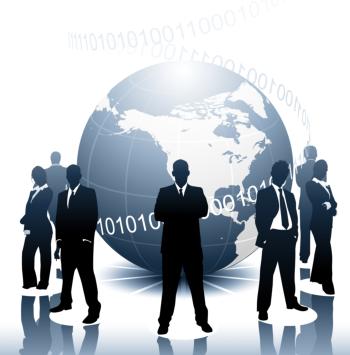 การตัดสินใจเชิงกลยุทธ์ (Strategic Decision)
การตัดสินใจที่มีความสำคัญอย่างยิ่งเพราะเกี่ยวกับอนาคตและความอยู่รอดของธุรกิจ  โดยผู้บริหารจะพิจารณาใน 2 ประเด็น
ธุรกิจต้องการเป็นอะไรในอนาคต 
ธุรกิจจะสามารถบรรลุความต้องการดังกล่าวได้อย่างไร 
	การตัดสินใจเชิงกลยุทธ์นี้ เป็นหน้าที่ของผู้บริหารระดับสูง
การตัดสินใจด้านการบริหาร (Managerial Decision)
เป็นการตัดสินใจ ที่เกี่ยวข้องกับการจัดการและการบริหารงานขององค์การ เช่น โครงสร้างองค์การ การบริหารการผลิต การบริหารการตลาด การบริหารการเงิน การบริหารทรัพยากรมนุษย์ การตัดสินใจด้านบริหารเป็นหน้าที่ของผู้บริหารระดับกลาง หรือ ผู้บริหารธุรกิจ
การตัดสินใจทางเทคนิค (Technical or Operational Decision)
เป็นการตัดสินใจเกี่ยวกับการปฏิบัติการขององค์การ มักเป็นการตัดสินใจในระยะสั้นกว่า และ ไม่ซับซ้อนเท่าการตัดสินใจด้านการบริหาร การตัดสินใจทางเทคนิค เป็นหน้าที่ของผู้บริหารระดับต้น
สาเหตุการจัดการเชิงกลยุทธ์
ผู้บริหารจึงต้องมีการวิเคราะห์ผลกระทบของสภาพแวดล้อมที่เปลี่ยนแปลงไป เพื่อจะได้ปรับตัวได้ทัน       
เมื่อพิจารณาลักษณะสภาพแวดล้อมในปัจจุบัน จะพบว่ามีความสลับซับซ้อนเพิ่มขึ้น ซึ่งเกิดจากปัจจัยต่างๆ ที่มีความสัมพันธ์เกี่ยวเนื่องกัน และผลกระทบที่เกิดต่ออุตสาหกรรมหนึ่ง จะส่งผลต่ออุตสาหกรรมอื่น 
	การตัดสินใจดำเนินธุรกิจ จึงต้องพิจารณาอย่างละเอียดรอบคอบ 
	การเปลี่ยนแปลงของสภาพแวดล้อมมีการเปลี่ยนแปลงมากขึ้น โดยเฉพาะอย่างยิ่ง การเปลี่ยนแปลงทางเทคโนโลยี ซึ่งมีอยู่อย่างต่อเนื่อง รวดเร็ว ทำให้วงจรชีวิตผลิตภัณฑ์สั้นลง มีผลทำให้การบริหารองค์กรมีการปรับตัวอยู่ตลอด
สาเหตุการจัดการเชิงกลยุทธ์
การเปลี่ยนแปลงของสภาพแวดล้อม	สภาพแวดล้อมทั้งทาง ด้านเศรษฐกิจ สังคม วัฒนธรรม เทคโนโลยี มีการเปลี่ยนแปลงอยู่ตลอด  
		1. การแข่งขันที่ไร้พรมแดน   
		2. การเปลี่ยนแปลง และ นวัตกรรมทางเทคโนโลยี
สาเหตุการจัดการเชิงกลยุทธ์
ผู้บริหารต้องตระหนักถึงความสำคัญของสภาวะแวดล้อม โดยพยายามที่จะวิเคราะห์สภาพแวดล้อมภายนอกและภายใน เพื่อประเมินจุดแข็งและจุดอ่อนของกิจการ และ แสวงหาช่องทางและโอกาสในการดำเนินธุรกิจอย่างถูกต้อง และทำให้องค์กรธุรกิจมีการเจริญเติบโต และ พัฒนาอย่างเหมาะสม สามารถสร้างความได้เปรียบทางการแข่งขัน ได้อย่างมีประสิทธิภาพ 
		การจัดการเชิงกลยุทธ์ เป็นสาเหตุความเป็นเลิศของการบริหาร หรือ ความสำเร็จของกิจการ
ลักษณะของการจัดการเชิงกลยุทธ์
การจัดการเชิงกลยุทธ์ มีการคิดหาวิธีการ หรือ กลยุทธ์ทางเลือกต่างๆ เพื่อนำมาปฏิบัติ ให้บรรลุเป้าหมาย จึงควรที่จะคำนึงปัจจัยต่างๆ ดังต่อไปนี้ คือ ลักษณะธุรกิจที่ดำเนินอยู่ ลักษณะของธุรกิจในอนาคต สภาพแวดล้อม การจัดสรรทรัพยากร และ การปฏิบัติงานให้บรรลุวัตถุประสงค์
ลักษณะการจัดการเชิงกลยุทธ์
1. เป็นการกำหนดวิสัยทัศน์ ทิศทาง และ วัตถุประสงค์ เพื่อให้องค์กรมีทิศทาง และ เป้าหมายที่ชัดเจน2. เป็นการกำหนด วิธีการ หรือ แนวทาง ในการดำเนินงาน และ กิจกรรมต่างๆขององค์กร เพื่อให้องค์กรบรรลุถึงทิศทาง และ วัตถุประสงค์ที่กำหนดขึ้น3. เป็นการนำเอาวิธีการ หรือ แนวทางการดำเนินงานที่คิดขึ้นมาประยุกต์ใช้4. เป็นเครื่องมือวัดความสามารถในการบริหารของผู้บริหาร
ลักษณะการจัดการเชิงกลยุทธ์
5. มีผลต่อทิศทางการดำเนินงานในระยะยาวขององค์กร6. ได้มาซึ่งความได้เปรียบทางการแข่งขันขององค์กร7. นำไปสู่การเปลี่ยนแปลง8. เกี่ยวข้องกับการดำเนินงานในระดับต่างๆขององค์กร9. เกี่ยวข้องกับปัจจัยแวดล้อมภายนอก และ ภายใน รวมทั้งค่านิยม ทัศนคติ ความคาดหวังของบุคคลฝ่ายต่างๆ เช่น ผู้ถือหุ้น สังคม รัฐบาล พนักงาน
ความแตกต่างระหว่างการจัดการโดยทั่วไป กับ การจัดการเชิงกลยุทธ์
การจัดการทั่วไป1. เน้น บทบาท หน้าที่ ของผู้บริหาร POSDC และ การจัดการภายในองค์ การมากกว่า2. คำนึงแต่เฉพาะ ฝ่าย หรือ เฉพาะแผนกของตนเอง และ ผู้ที่เกี่ยวข้องกับตนเอง มากกว่า ที่เกี่ยวข้องกับองค์กร3. แต่ละแผนก มุ่งสนใจเป้าหมายของตนมากว่า4. มีความเชี่ยวชาญในหน้าที่ หรือ งานเฉพาะด้าน
การจัดการเชิงกลยุทธ์1. พิจารณา และ คำนึงถึงปัจจัยต่างๆ โดยเฉพาะ ปัจจัยภายนอกมากกว่า เพื่อสร้างความได้เปรียบในการแข่งขันในระยะยาว2. คำนึงถึงความต้องการ และ ความสำคัญ ของผู้ที่มีส่วนเกี่ยวข้องกับองค์กร3. มุ่งเน้น การบรรลุถึงเป้าหมาย โดยรวมทั้งองค์กร4. รวม และ ประสาน ความเชี่ยวชาญ แต่ละ สาขาเข้าด้วยกัน
ที่มาของกลยุทธ์
1. กลยุทธ์ที่เกิดจาก การวางแผน	โดยปกติ องค์กรจะมีการวางแผนเชิงกลยุทธ์ไว้ล่วงหน้า ซึ่งกระบวนการวางแผน ในทางกลยุทธ์จะมีการวิเคราะห์ปัจจัยภายใน ภายนอกองค์กร กำหนดทิศทางขององค์กร การจัดทำกลยุทธ์ การนำกลยุทธ์ไปปฏิบัติ และ การควบคุมประเมินกลยุทธ์2. กลยุทธ์ที่ไม่ได้เกิดจากการวางแผน หรือ กลยุทธ์ฉับพลัน	ใช้ในกรณี ที่เกิดเหตุการณ์ที่คาดไม่ถึง หรือ เกิดปัญหาที่ไม่คาดคิดมาก่อน จึงไม่มีการวางแผนกลยุทธ์ที่วางไว้รองรับล่วงหน้า สำหรับเหตุการณ์นั้นๆ ทำให้ต้องมีการคิดวางกลยุทธ์เพื่อแก้ไขสถานการณ์ ณ ขณะนั้นขึ้นมาทันที
วิธีการจัดทำ กลยุทธ์ ของผู้บริหาร
ผู้บริหารระดับสูงเป็นผู้พัฒนาแผน และ ใช้กลยุทธ์ วิธีนี้ ผู้บริหารเป็นทั้งนักกลยุทธ์ และ เจ้าของกิจการ จะควบคุม กำหนดกลยุทธ์เอง และ รับผิดชอบต่อกลยุทธ์ที่เลือกไว้
2. ผู้บริหารมอบหมายให้ผู้อื่นกำหนดและใช้กลยุทธ์ 	 ผู้บริหารระดับบนไม่สนใจจัดทำกลยุทธ์ แต่จะเลือกกลยุทธ์ที่เหมาะสม จากข้อแนะนำของ ผู้บริหารระดับล่าง หรือ เจ้าหน้าที่ ทีมงาน ที่จัดตั้งขึ้นมาโดยเฉพาะ และ เปิดโอกาสให้ทุกคนมีส่วนร่วมแสดงความคิดเห็นเกี่ยวกับกลยุทธ์ ซึ่งมักเป็นกลยุทธ์ที่เน้นผลระยะสั้น
วิธีการจัดทำ กลยุทธ์ ของผู้บริหาร
3. ร่วมกันกำหนดและใช้กลยุทธ์  ผู้บริหารเข้าไปช่วยเหลือพนักงานกำหนดกลยุทธ์ ทำให้พนักงานมีความรู้สึกยอมรับ ผูกพันที่จะประยุกต์ใช้กลยุทธ์ ให้ประสบความสำเร็จ4. สนับสนุนให้ผู้อื่นจัดทำและใช้กลยุทธ์  ผู้บริหารสูงสุดเป็นผู้กำหนดทิศทางองค์กร และ มอบหมายให้ผู้บริหารแต่ละหน่วยธุรกิจจัดทำกลยุทธ์ หรือ ให้ผู้บริหารระดับล่างกำหนดกลยุทธ์แล้วส่งมาให้ประเมิน ซึ่งเหมาะสำหรับองค์กรขนาดใหญ่ที่มีการขยายตัวไปสู่ธุรกิจประเภทต่างๆ
แบบฝึกหัด
การคิดเชิงกลยุทธ์มีลักษณะอย่างไร ให้นักศึกษายกตัวอย่างสถานการณ์มา 1 ตัวอย่าง